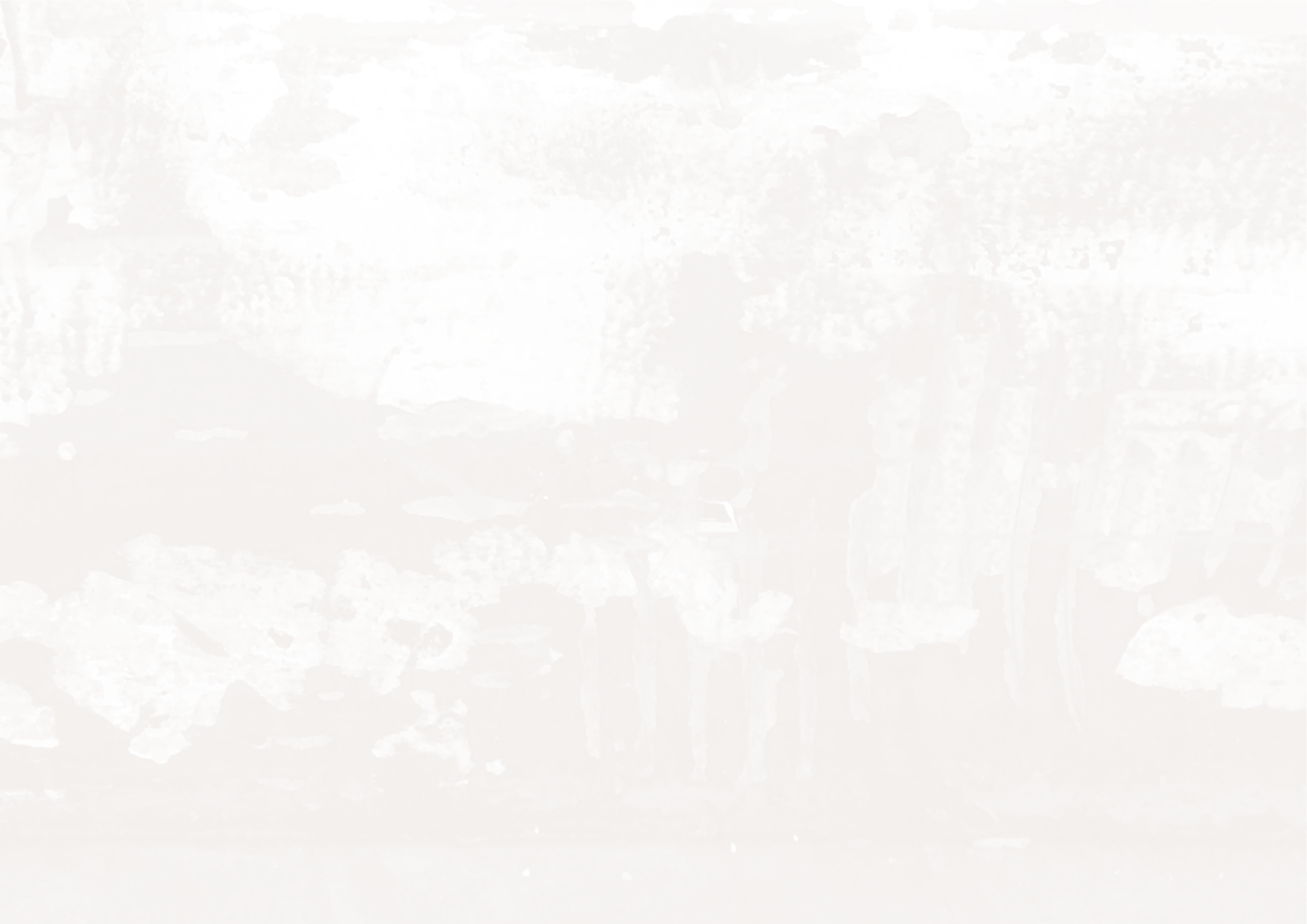 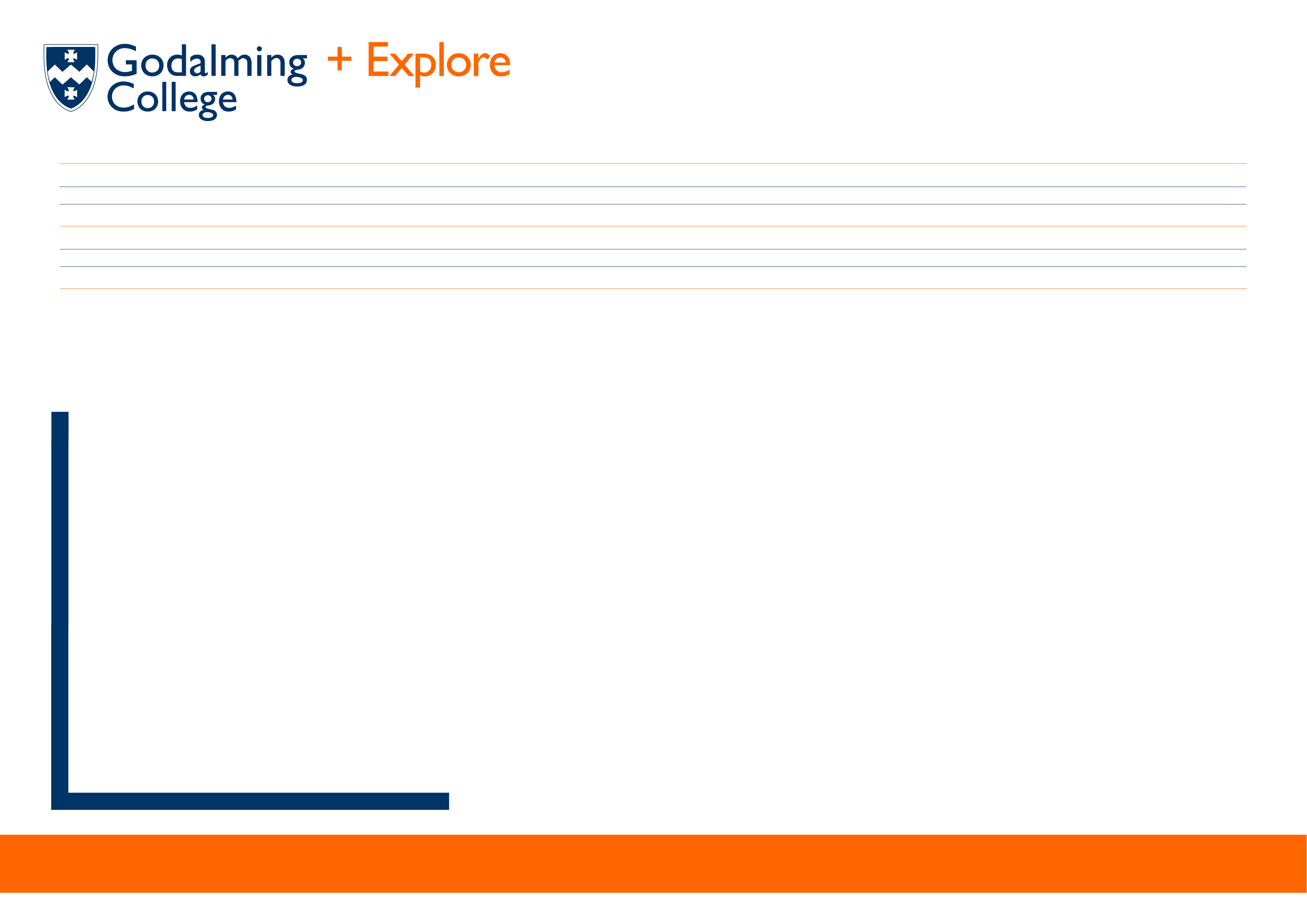 Understanding Addiction
Explore the reasons behind addiction
The course involves exploring the reasons behind addiction. How does it begin and why does it have such a powerful effect on some individuals?  What part do factors like irrational thought processes, age, society’s expectations or pressures and the media play? What are most effective treatments today?  What is psychiatry?

This course is suitable for all and will offer information on this rapidly changing and highly relevant topic today.
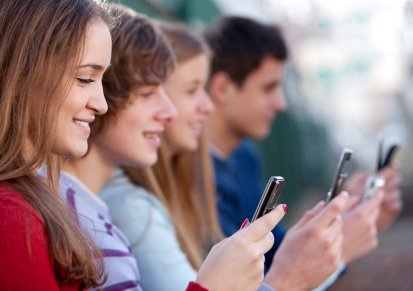